Dia 6
Ele ajuda a perdoar
Por que perdoar se somos a vítima? 
Por que é tão difícil perdoar?
 
Afinal, o que significa perdoar?
UMA DAS VIRTUDES DO REI DAVI                         ERA O PERDÃO.
Ele perdoava seus irmãos que às vezes o rejeitavam. Perdoou o rei Saul que o perseguia constantemente e até tentava lhe tirar a vida. Perdoou outras pessoas que se colocaram como traidoras, incluindo um de seus filhos, Absalão. 
Mas houve um momento em sua vida em que ele vacilou muito, necessitando ser perdoado.
Era primavera, época em que não havia mais chuvas. A colheita tinha terminado, e era o tempo de os soldados irem para as batalhas. Davi ficou em seu palácio. Ele andava meio inquieto e insatisfeito. Um daqueles dias, ao passear pelo terraço de seu castelo, percebeu uma mulher tomando banho no jardim em uma casa murada, abaixo dele. 
Era Bate-Seba, a esposa de Urias, um de seus fiéis soldados. 
Como rei, ele tinha poderes e os usou indevidamente, desrespeitando a Deus e Suas leis.
Deus sempre dá tempo para que nos arrependamos de verdade, confessando nossos erros. Mas Davi estava demorando. Como um rei, um líder, que precisava guardar os direitos do povo, ele não poderia continuar como estava. Então, Deus enviou o profeta Natã para falar com Davi.
Na Bíblia, a palavra grega para perdão (aphiêmi), por exemplo, significa algo como “jogar para longe”, “libertar-se”, “soltar”. Ou seja, é abrir o coração e deixar ir embora o ressentimento, a mágoa, a dívida.
O perdão é um processo mental que visa a eliminação de qualquer ressentimento, raiva, rancor ou outro sentimento negativo por determinada pessoa ou por si próprio.
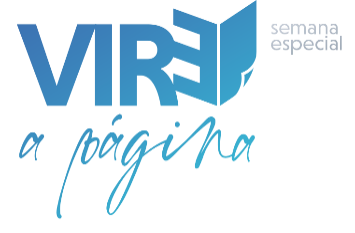 POR QUE DEVEMOS PERDOAR?
 
1º Porque fomos perdoados por Deus; 
2º Porque Deus pede que perdoemos o outro; 
3º Para que sejamos perdoados;
4º Para que tenhamos saúde física e emocional; 
5º Para restaurar relacionamentos e pessoas feridas.
O CAMINHO PARA O PERDÃO

Às vezes, as pessoas têm dificuldades de perdoar por causa de sua compreensão equivocada de perdão. Se perdoarem, acreditam que o ofensor pensará que a ofensa não foi grande coisa; que não há consequências; que é um tipo de anistia ou abrir a porta para um tipo de amnésia.
A punição do outro não muda           o sentimento que se tem por ele.     O sentimento que a vingança traz é ilusório. A pessoa precisa decidir perdoar o outro para que realmente encontre libertação emocional.
ALGUNS PASSOS PARA QUE                      O PERDÃO ACONTEÇA

1º É preciso reconhecer os sentimentos de raiva e mágoa que existem e tentar identificar exatamente o motivo pelo qual eles existem em relação a determinada pessoa.
2º É necessário entender que todos esses sentimentos, embora verdadeiros e justificáveis, não agradam a Deus e nos fazem mal. É importante identificar que tipos de mal-estar eles já provocaram, desde os aspectos físicos até os emocionais e espirituais.
3º Enquanto não houver decisão, não haverá construção do processo para o perdão. É preciso decidir perdoar mesmo que isso vá contra nosso desejo e vontade naturais. 

4º Como o perdão não é algo fácil, é preciso orar sobre isso. Será necessário contar tudo a Deus – os fatos, os sentimentos e a falta de vontade de oferecer o perdão.          É preciso entregar tudo a Ele, e isso inclui nossa vontade         e a pessoa que nos ofendeu.
5º Jamais podemos deixar de lembrar de como Deus nos perdoa completamente. Não merecíamos o perdão, mas aí está a grande necessidade de Deus no processo, pois Ele vai, cuidadosamente, nos ensinando a perdoar como Ele mesmo nos perdoa. 

6º Mesmo que Deus nos ajude no processo, precisamos fazer nossa parte, e ela consiste em cuidar de nossos pensamentos.
A verdade é que, enquanto não perdoamos aqueles que nos feriram, ficamos emocionalmente presos a eles. 
O perdão é o caminho para nos libertar de um passado que pode estar impedindo um futuro promissor.